スライド資料　D4
情報モラル④ネットトラブル
兵庫県版研修プログラム
[Speaker Notes: 〈タイトル〉（この資料は、「教職員のための校内研修」や「保護者のためのPTA研修」などでの活用を目的とした資料です。）
これから、フィルタリングの仕組み～正しくフィルタリングを知るために～と題して、インターネットを安心・安全に使用する際の「フィルタリング」についての研修をはじめます。]
スライド資料　D4-1
子供たちのネット利用実態
[Speaker Notes: 〈タイトル〉]
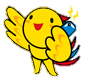 「ひょうごケータイ・スマホアンケート」
１　実施時期	平成28年7月
２　対象者		県内小学５年生～高校３年生　
			3,916名
３　実施者　　　　「青少年のネットトラブル防止大作
			戦」推進会議
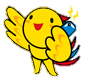 「ひょうごケータイ・スマホアンケート」
Ｑ　あなたは携帯電話を持っていますか？
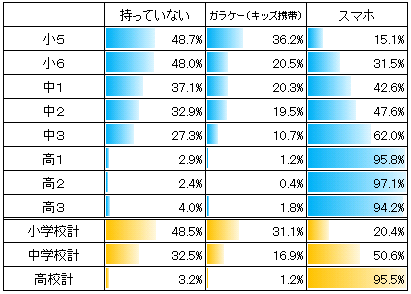 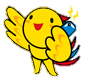 「ひょうごケータイ・スマホアンケート」
Ｑ　一日どれくらい携帯電話等に触っていますか？
（ゲーム機でのネット接続を含む）
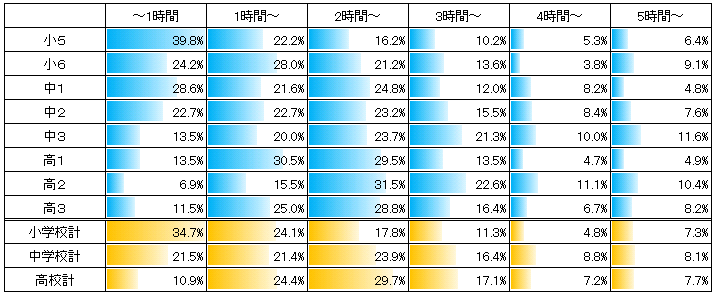 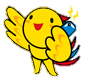 「ひょうごケータイ・スマホアンケート」
Ｑ　あなたは夜何時ごろまで携帯電話をさわっていますか？
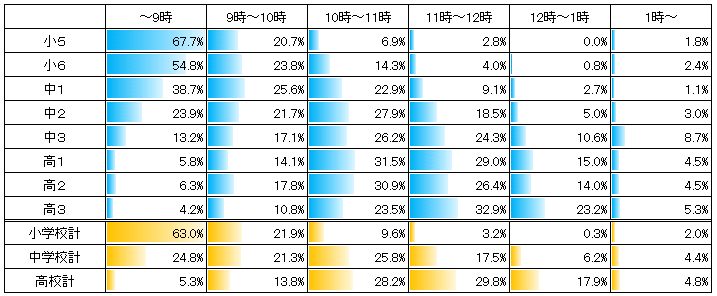 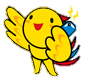 「ひょうごケータイ・スマホアンケート」
Ｑ　普段、インターネットに接続していますか？
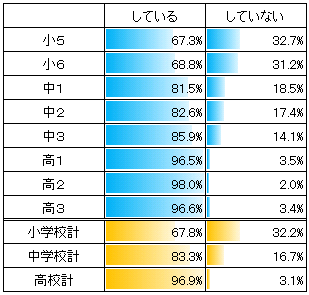 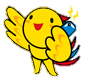 「ひょうごケータイ・スマホアンケート」
Ｑ　あなたがネット接続している機器は？
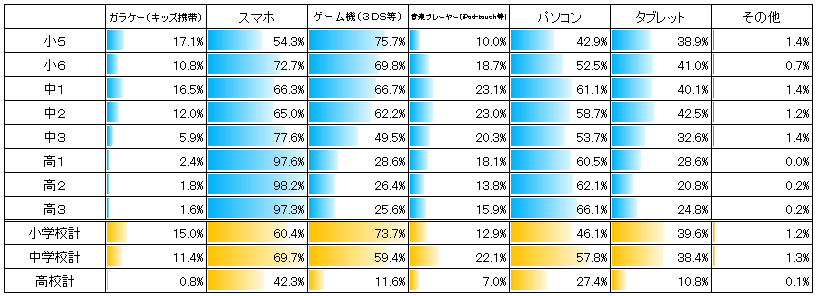 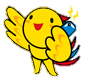 「ひょうごケータイ・スマホアンケート」
Ｑ　あなたはどのようなフィルタリング機能を設定していますか？
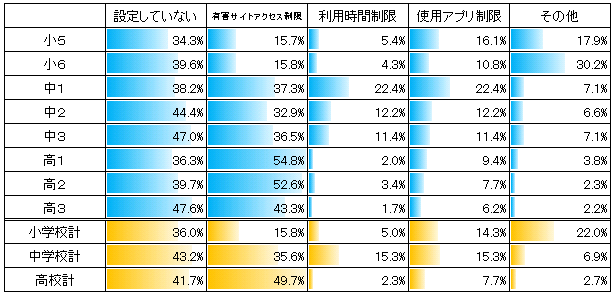 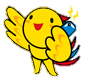 「ひょうごケータイ・スマホアンケート」
Ｑ　ネット上で、けんかやトラブルになったことはありますか？
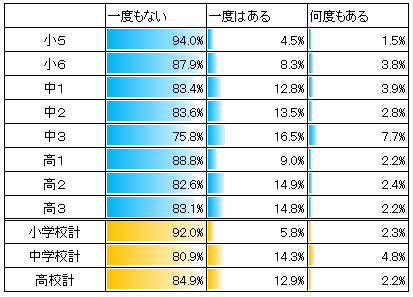 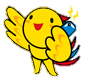 「ひょうごケータイ・スマホアンケート」
Ｑ　会ったことがない人と
　　　　ネット上でやりとりをしたことはありますか？
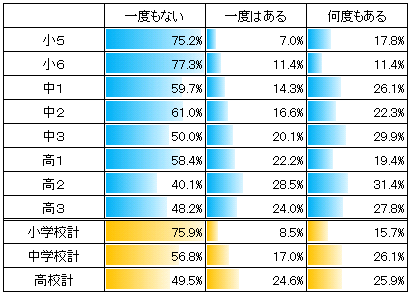 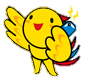 「ひょうごケータイ・スマホアンケート」
Ｑ　ネットで知り合った人と実際に会ったことはありますか？
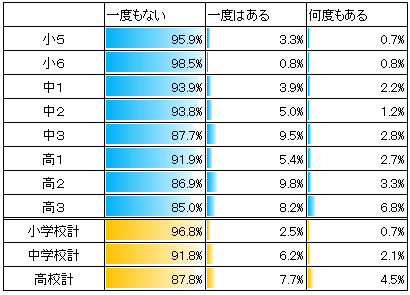 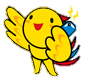 兵庫県内のＳＮＳ等に関連する事案
事案１　　 2017年(H29)4月30日　神戸新聞より
○東京都の会社員(21)を逮捕
   丹波市内の女子高生を未成年と知りながら連れ去った容疑
■SNSで「うちに来ないか」と女子高生を東京に呼び出し、自宅に
　　数日間誘拐
事案２　　 2017年(H29)５月31日　神戸新聞より
○栃木県のアルバイトの男(50)を逮捕
   加古川市内の女子高生を未成年と知りながら連れ去った容疑
■Twitterで知り合い、家出を考えていた生徒の相談に乗り、「慰めてあげるから、
   来られる所まで来て」等と誘い出し、京都・横浜・栃木のホテルに連れ込む。
事案３　　 2017年(H29)7月6日　神戸新聞より
○岡山県の大学４年の男(22)を逮捕
   川西市内の女子中生を自宅に誘い込んだ容疑
■LINEで知り合い、「慰めてあげるから出ておいで」と誘い出し、自宅に誘拐。
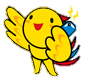 ネット等に起因する児童売春・児童ポルノ事犯の現状
児童ポルノ事件
被害児童の被害態様別の割合
児童ポルノ事件
被害児童の学識別の割合
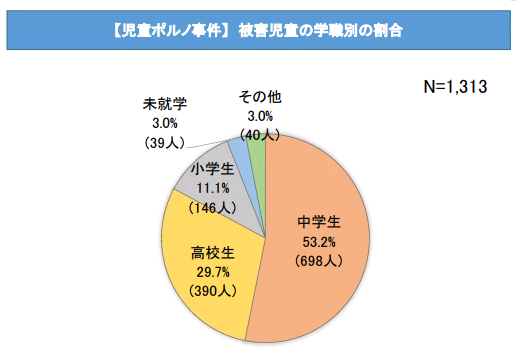 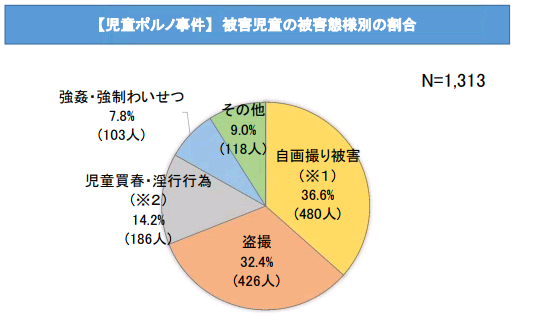 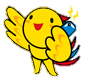 ネット等に起因する児童売春・児童ポルノ事犯の現状
自画撮り被害に遭った
児童の学識別の割合
自画撮り被害に遭った児童の推移
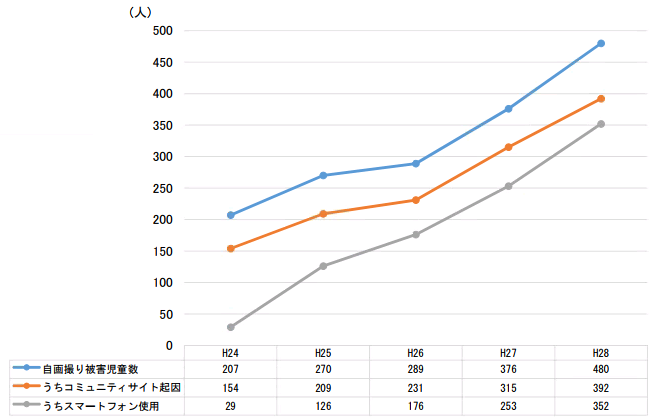 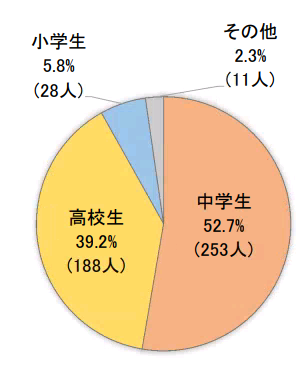 総務省　児童買春・児童ポルノ被害児童の保護施策に関する検証・評価専門委員会（資料）より
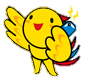 ネット等に起因する児童売春・児童ポルノ事犯の現状
自画撮り被害に遭った児童関係
被害者と加害者との
関係別の割合
被害児童が「面識ない者」と
知り合った方法別の割合
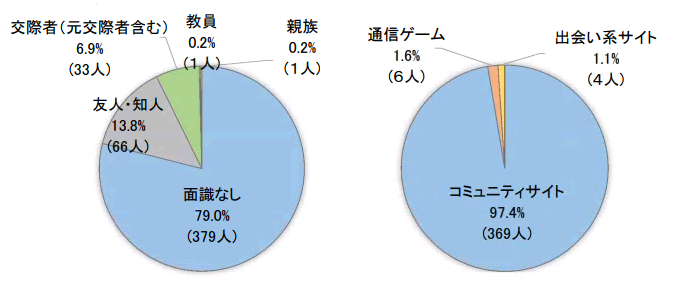 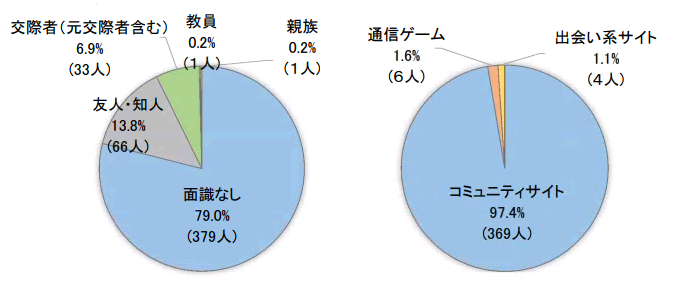 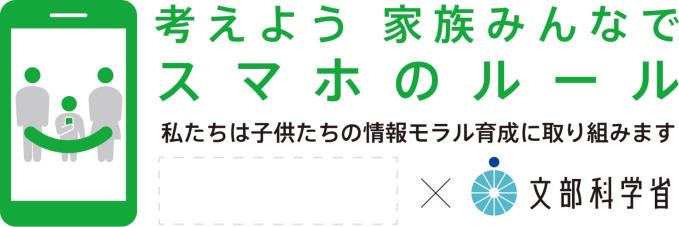 兵庫県教育委員会